ВОЗМОЖНОСТИ УМК ПО РУССКОМУ ЯЗЫКУ под редакцией В.В.Бабайцевой,Т.А. Ладыженской, М.М. Разумовской для реализации ФГОС
Учебно-методический комплекс
представляет собой  информационно-образовательную среду, включающую учебно-методические комплекты, электронные приложения,  средства обучения, методическую поддержку,  комплекс курсов повышения квалификации и профессиональной переподготовки педагогов, а также  Интернет-поддержку образовательного процесса.     Информационно-образовательная среда  в полном объеме обеспечивает реализацию ФГОС начального общего и  основного общего образования, включая формирование у обучающихся универсальных учебных действий, навыков учебно-исследовательской и проектной деятельности.
Требования к УМК в рамках ФГОС
Учебно-методический комплект (УМК)  состоит из учебников,  рабочих тетрадей,  дидактических и методических пособий по всем основным предметам для всех классов. 
		Все компоненты (учебники и рабочие тетради) УМК создают условия для эмоционального, духовно-нравственного, социально личностного и интеллектуального развития ребенка, проявления им в различных видах деятельности. 
		Содержание, методы и организация учебного процесса ориентированы на ребенка, на развитие и формирование общеучебных  умений и навыков, которые подготовят школьника к дальнейшему образованию и самообразованию. 
		Содержание УМК предоставляет учителю возможность использовать разные формы и методы обучения. 
		Структура учебников, сам учебный материал, разнообразные творческие задания обеспечивают дифференциацию обучения, а инвариантная и вариативная части обеспечивают реализацию права каждого ребенка на получение образования (в соответствии с Новыми государственными стандартами школьного образования) и индивидуальный темп развития каждого ученика.
Основные направления доработки учебников
Содержательная (соответствие фундаментальному ядру, обновление и актуализация содержания, ссылки на дополнительные образовательные ресурсы)
Методическая (доработка методического и дидактического аппарата учебника, выделение рубрик  и др.)
Дизайнерская  (переработка макетов , включение большого количества цветных иллюстраций, разработка навигационной системы) 
Разработка шлейфа учебника (электронное приложение, рабочие тетради, методическое пособие и др.)
ЧТО ТАКОЕ «учебник нового поколения»?
Новая развивающая цель
Диагностичность
Технологичность
Учебник нового поколения
Традиционный учебник
НОВЫЙ РЕЗУЛЬТАТ: 
Развитие умений, способов действий, личностных качеств
СТАРЫЙ РЕЗУЛЬТАТ: 
Передача знаний
цель
Дать возможность для самостоятельного открытия нового знания учениками
Объяснить все так, 
чтобы ученик понял  и 
запомнил
Подача матери-ала (текст)
Продуктивные задания – 
получение нового продукта – своего вывода, оценки. 
Активные технологии: ученик и учитель – партнеры в деятельности
Основа: репродуктивные задания – 
повторение и запоминание важных, но чужих мыслей
Методи-ческий аппарат
УМК  по русскому языку
УМК по русскому языку под редакцией М. М. Разумовской, П. А. Леканта

УМК по русскому языку под редакцией В. В. Бабайцевой. 

УМК по русскому языку  Т.А. Ладыженской
Линия УМК по русскому языку для 5-9 классов под редакцией М.М.Разумовской
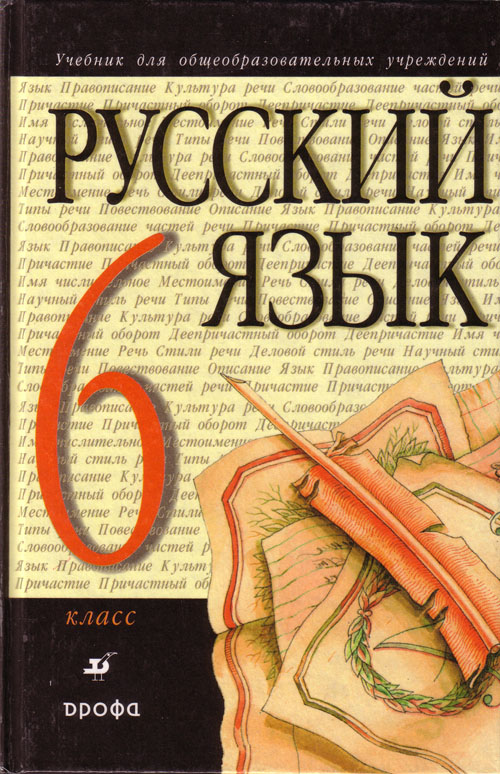 Структура УМК:
рабочие программы;
 учебники;
рабочие тетради для учащихся;
тетради оценки качества знаний по русскому языку;
программу учебного курса;
УМК по русскому языку под редакцией М. М. РазумовскойДРОФА
Линия УМК по русскому языку для 5-9 классов под редакцией В.В.Бабайцевой, Л.Д.Чесноковой,А.Ю.Купаловой, Е.Н.Никитиной и др.
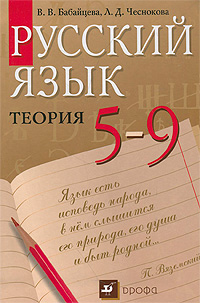 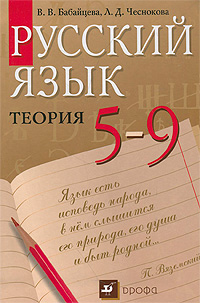 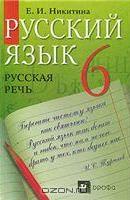 Состав УМК:
Рабочая программа
      Учебники
      Рабочая тетрадь
      Тетрадь для оценки    качества знаний
       Методическое пособие
       Книга для учителя
       Электронное приложение
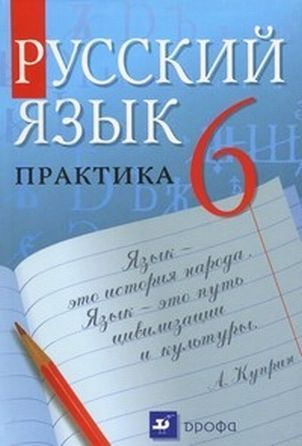 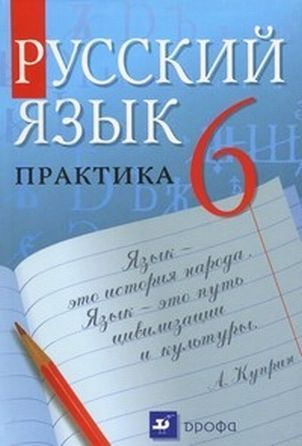 УМК по русскому языку  под редакцией  В. В. Бабайцевой. Дрофа
Линия УМК  
Т.А. Ладыженской, М.Т. Баранова, Л.А. Тростенцовой и др.
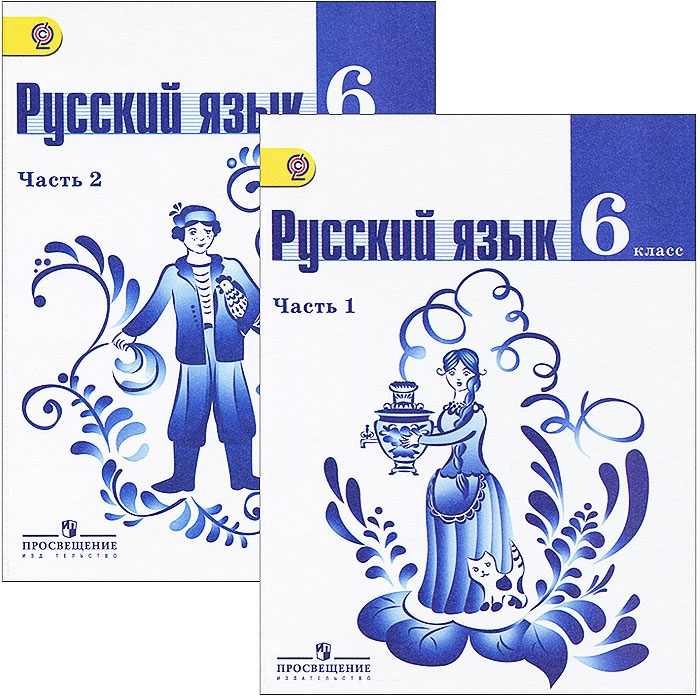 Состав УМК: 
Рабочая программа
Учебники
Рабочая тетрадь
Дидактические материалы
Контрольные и проверочные работы по русскому языку
Тесты по русскому языку
Методическое пособие
Линия УМК
УМК по русскому языку  Т.А. ЛадыженскойПросвещение
Приведённые примеры наглядно показывают, что представленные УМК позволяют реализовать на практике идеи ФГОС (личностные, метапредметные и предметные результаты), качественно подготовить учащихся к итоговой аттестации по предмету и дальнейшей успешной жизни. А это и есть главные идеи стандартов нового поколения.
Спасибо 
за 
внимание!